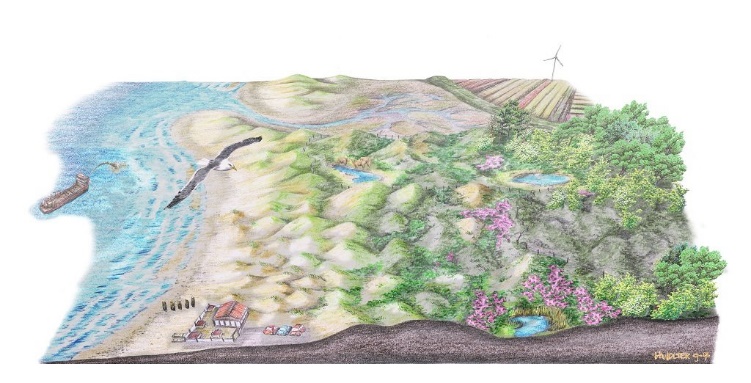 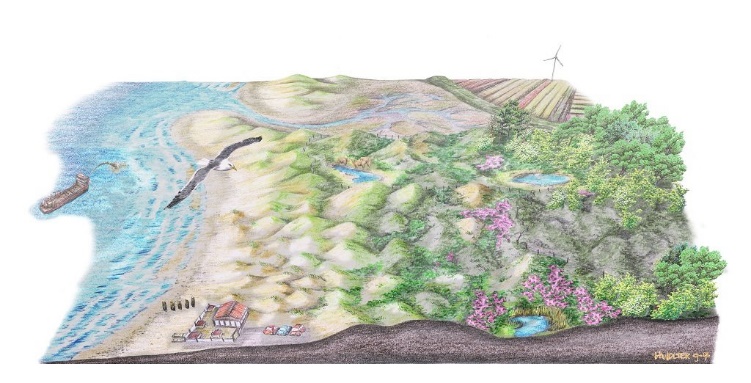 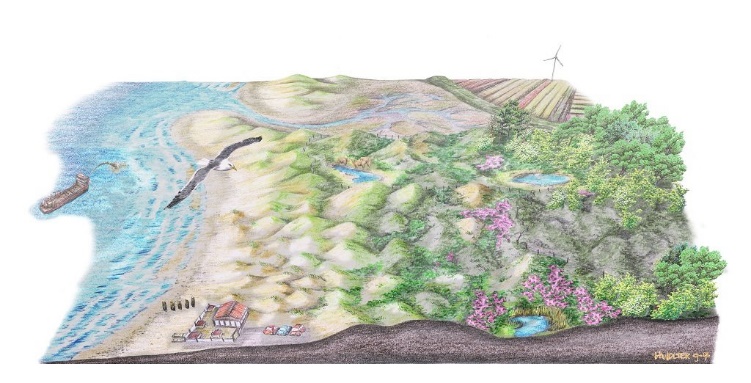 KV13Natuurlijk groen
Les 3
Het erf als woonplaats
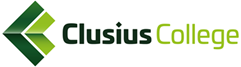 Planning en toetsing
Planning in het kort:
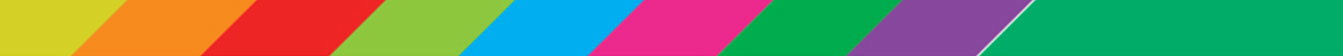 Planning en toetsing
Planning in het kort:
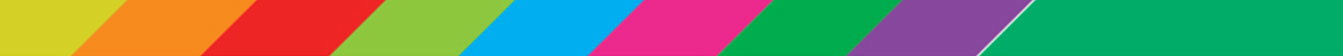 Deze les
Theorie en praktijk vandaag:

Het erf als woonplaats
Vorige les behandeld

1 Soortondersteuning: voorziening maken en plaatsen
2 Soortondersteuning: onderzoeksplan voorziening
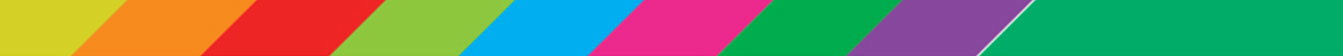 Het erf als woonplaats
Leerdoelen
Je kunt benoemen welke dieren er op een erf voorkomen
Je kunt uitleggen hoe je dieren op het erf een broed- of woonplaats kunt bieden
Je kunt een huisvesting voor dieren maken
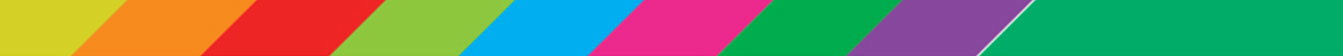 Aan de slag!
1 Soortondersteuning: voorziening maken en plaatsen

Vorige les heb je een ontwerpplan geschreven voor het maken van een voorziening voor een diersoort op het erf van school

Maak en plaats de voorziening
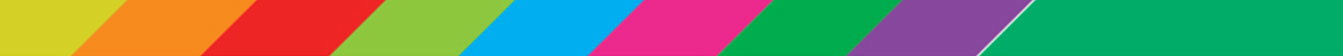 Aan de slag!
2 Soortondersteuning: onderzoeksplan voorziening

Schrijf in je groepje een plan om je gemaakte voorziening te volgen

Lees de opdracht goed door en ga stap voor stap te werk
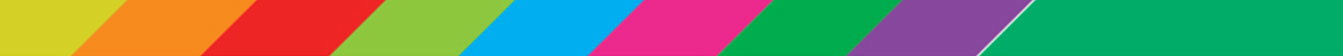 Deze les
Waar hebben we vandaag iets over geleerd?

Maken en plaatsen van een voorziening voor een diersoort op het erf van school
Schrijven van een onderzoeksplan voor het volgen van een voorziening om een soort te ondersteunen
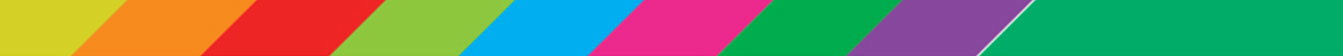 Volgende les
Les 4:
Theorie ‘Flora en fauna’
Monitoren voorziening
Herbarium maken
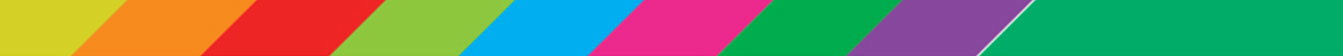 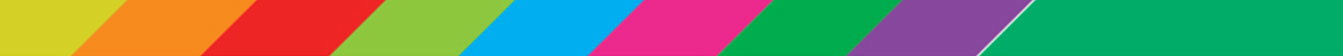